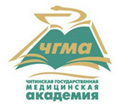 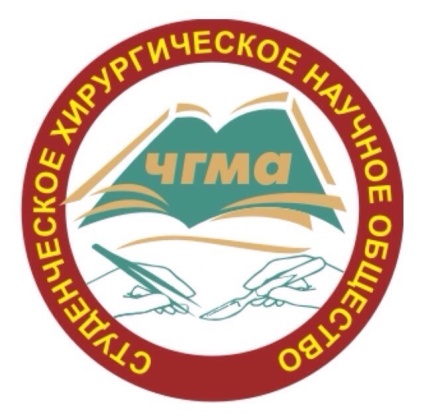 Анализ деятельности ВО «Сердце Хирургии» за 2020-2021 гг.
Среднее число студентов, присутствующих на онлайн семинарах: студенты ЧГМА – 53,  студенты из других вузов России – 36

Среднее количество студентов, присутствующих на практических занятиях: 1-2 курс – 22, 3-4 курс -  13

Проведено семинаров – 15

Проведено практических занятий – 15

Количество мероприятий, проведенных совместно с другими ВО / организациями Заб. Края - 2
Создана база данных семинаров для будущих участников
Проведён отбор нового состава ВО «Сердце хирургии»
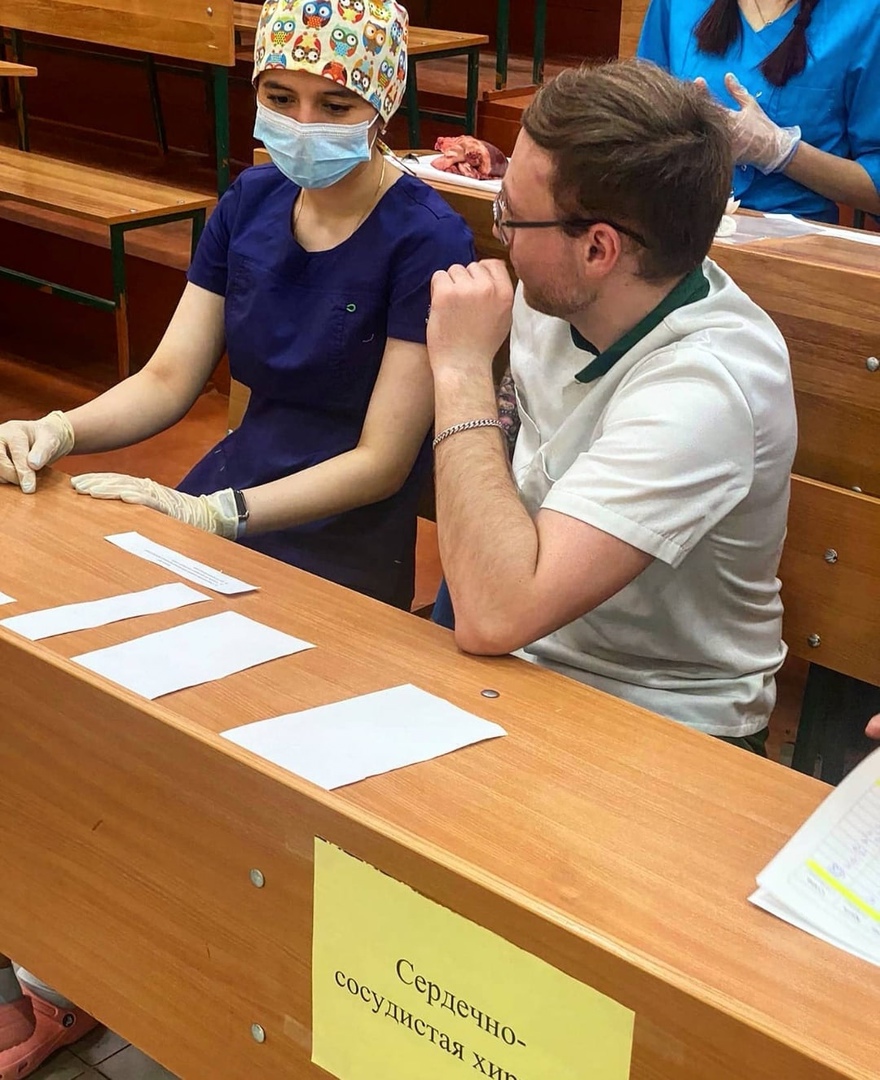 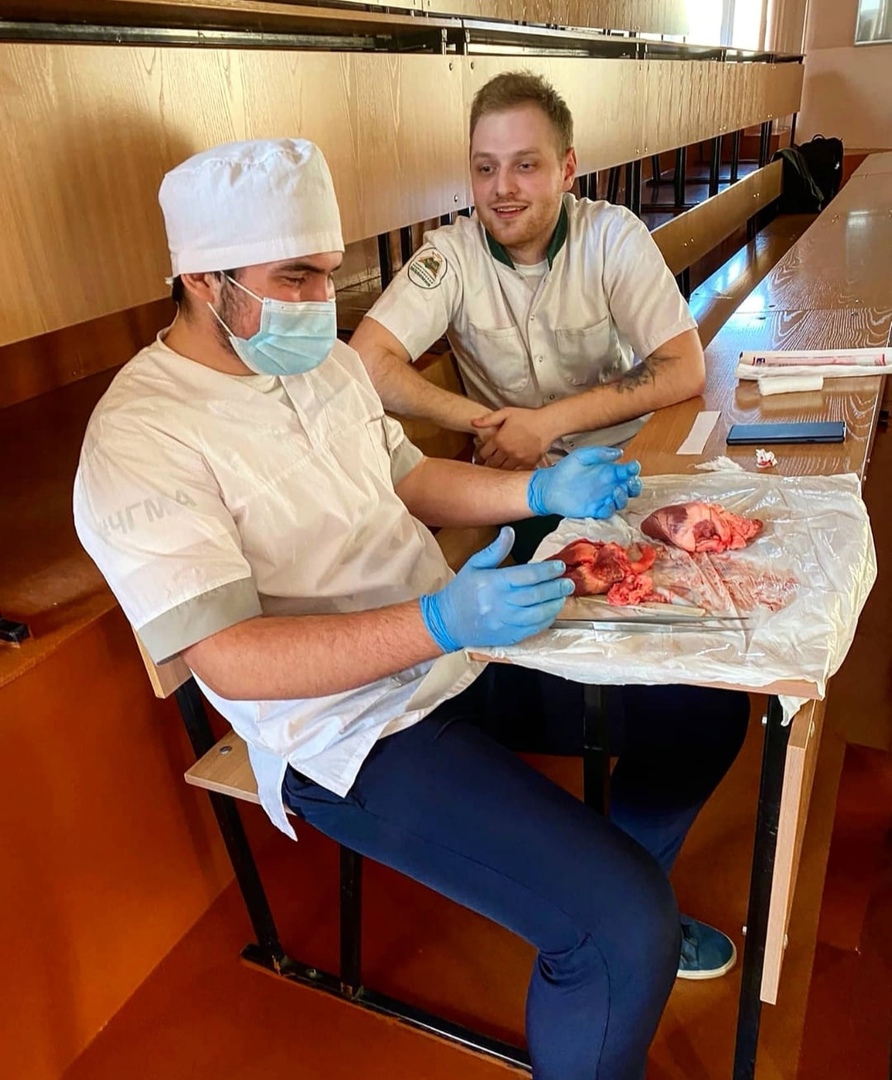 Сотрудничество и проведение мастер – классов с другими волонтёрскими отрядами
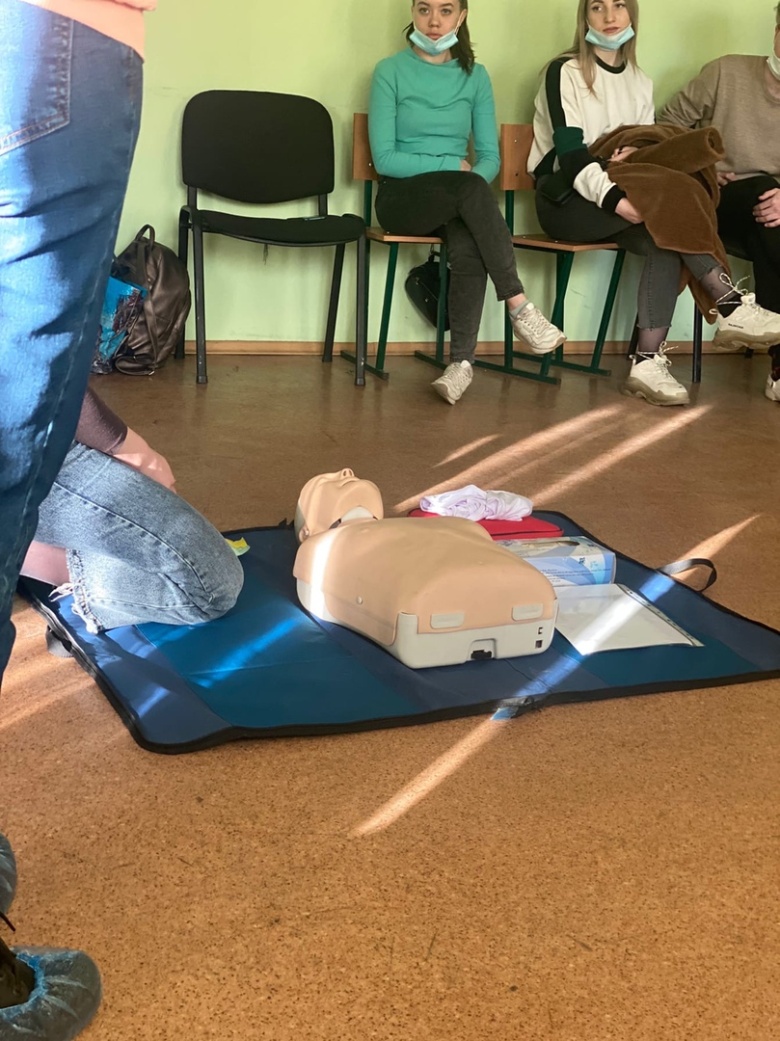 Проведены неформальные встречи для обсуждения олимпиады по хирургии, объяснения задач, целей волонтёрского движения, проблем. Кураторы направлений поделились своим опытом и знаниями, которые в дальнейшем пригодятся ребятам!
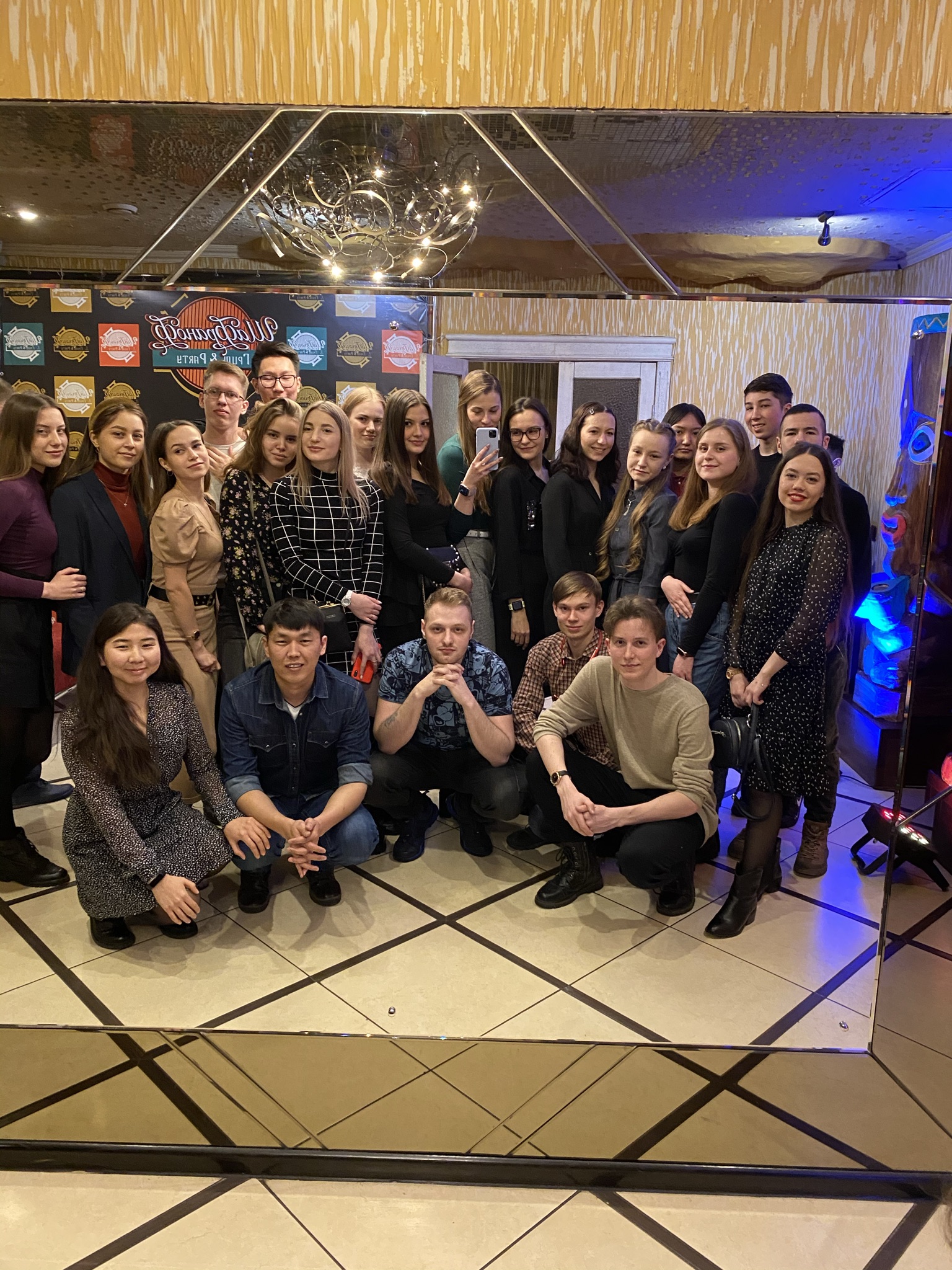 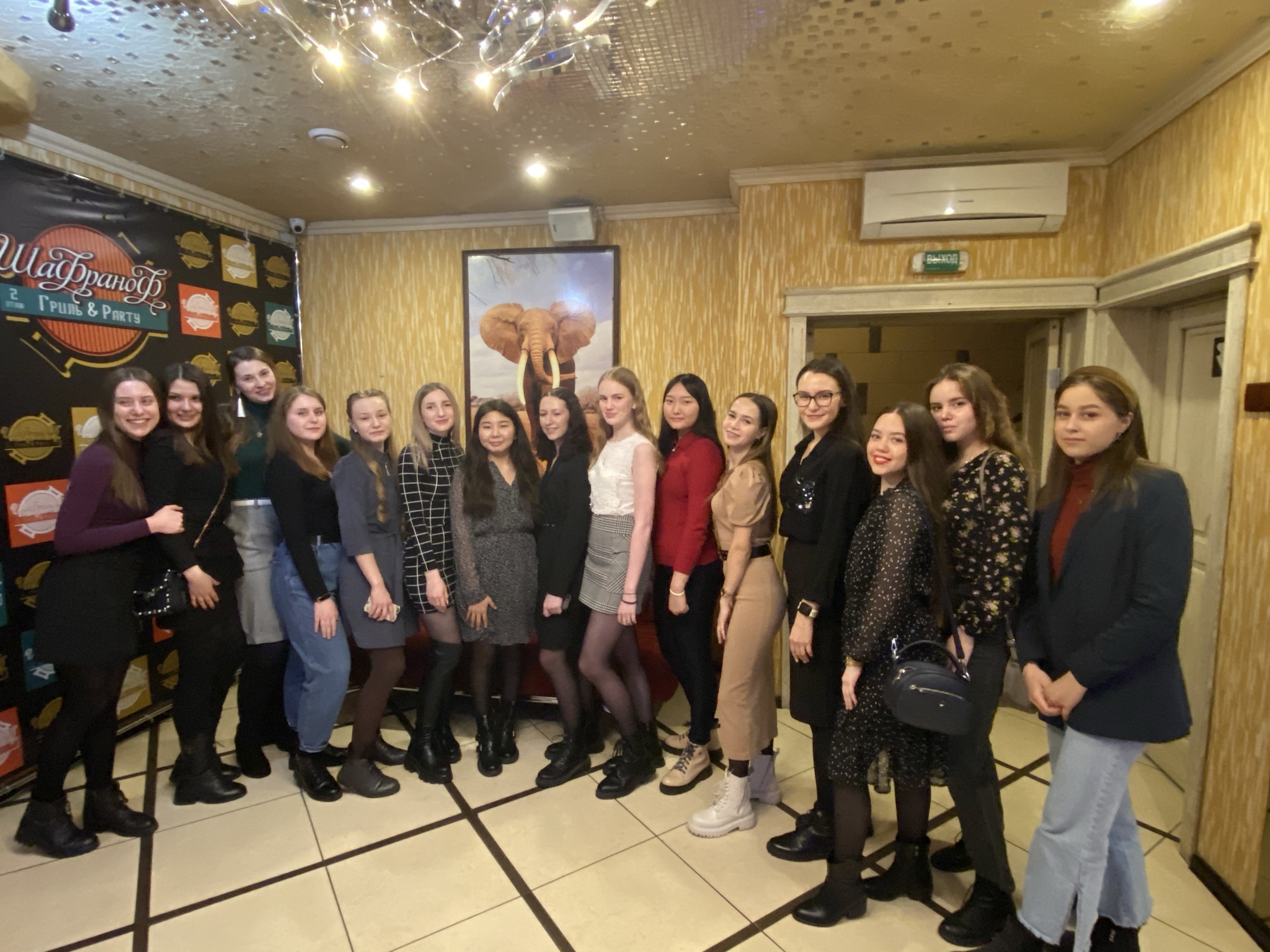 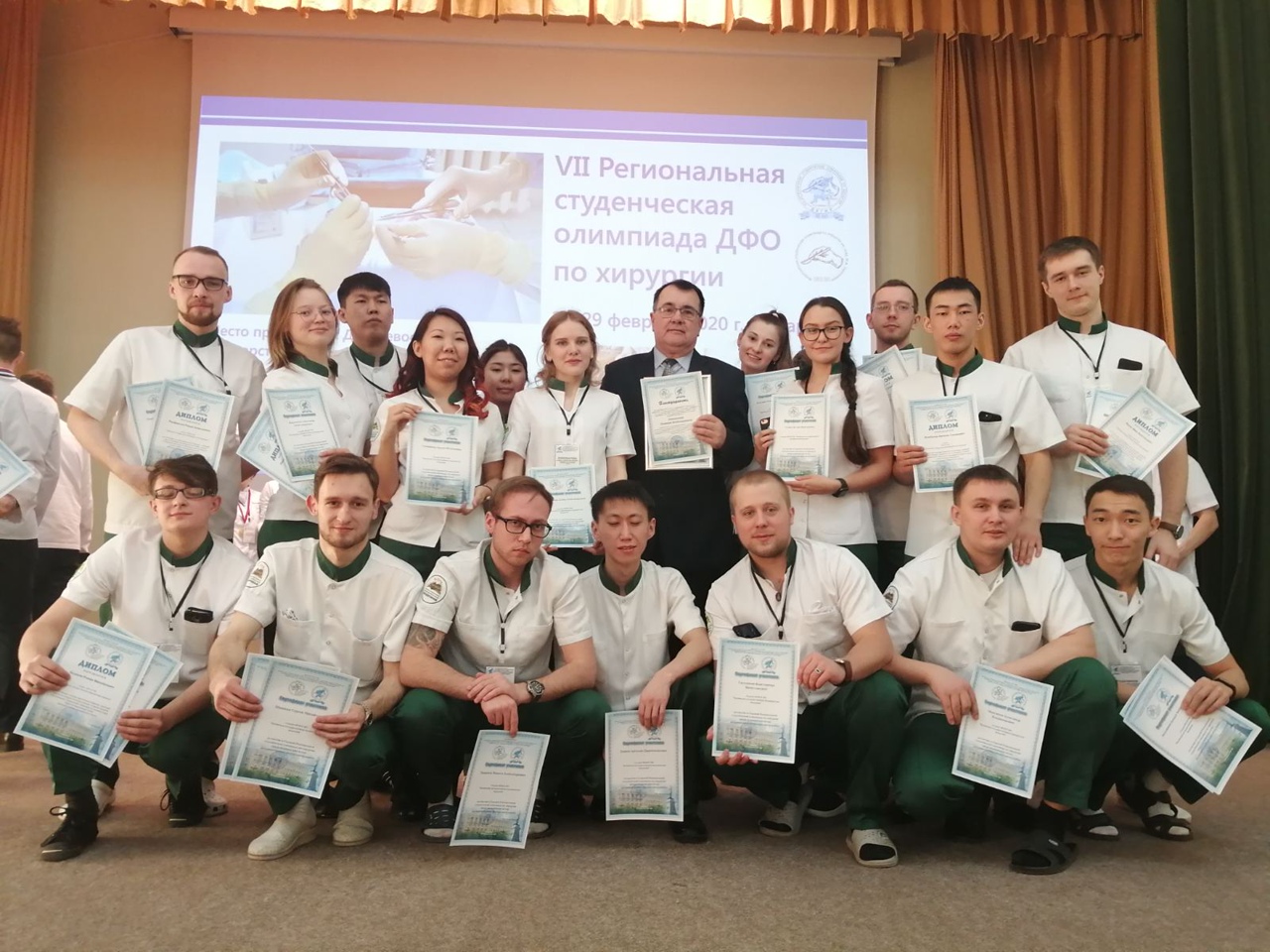 Спасибо большое за внимание!